[Speaker Notes: The book of Ecclesiastes is considered one of the most philosophical books of the Bible. It asks questions about the meaning of life. Even today, ask the question, “What is life?” Some say it is a pessimistic book—glass half full. Others say optimistic—silver lining in life.]
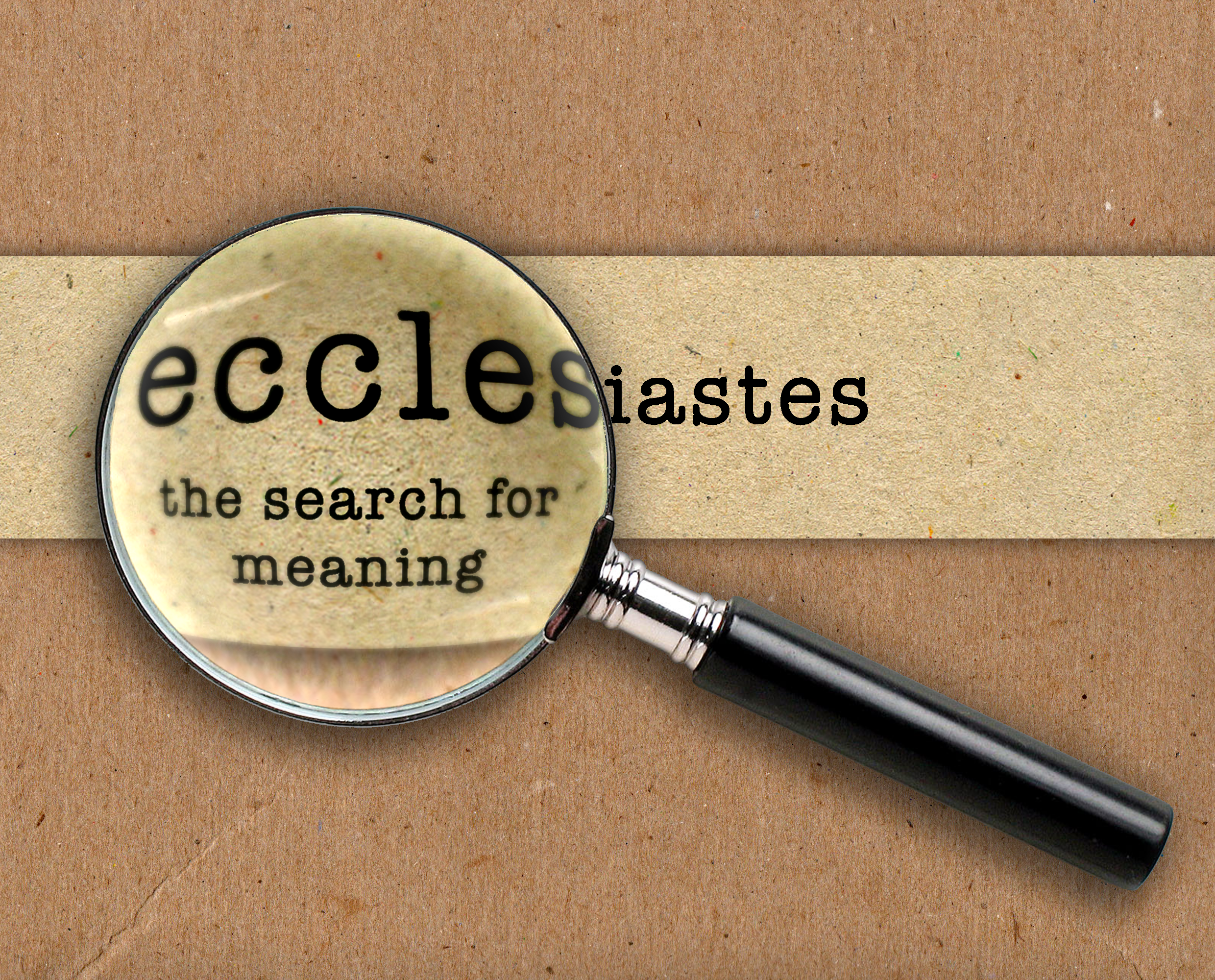 [Speaker Notes: Ecclesiastes puts life under the magnifying glass. What is it all about. It’s vanity and yet there is legitimate joy to be found in some of the vanity. Optimistic or pessimistic? Depends on how you look at it.]
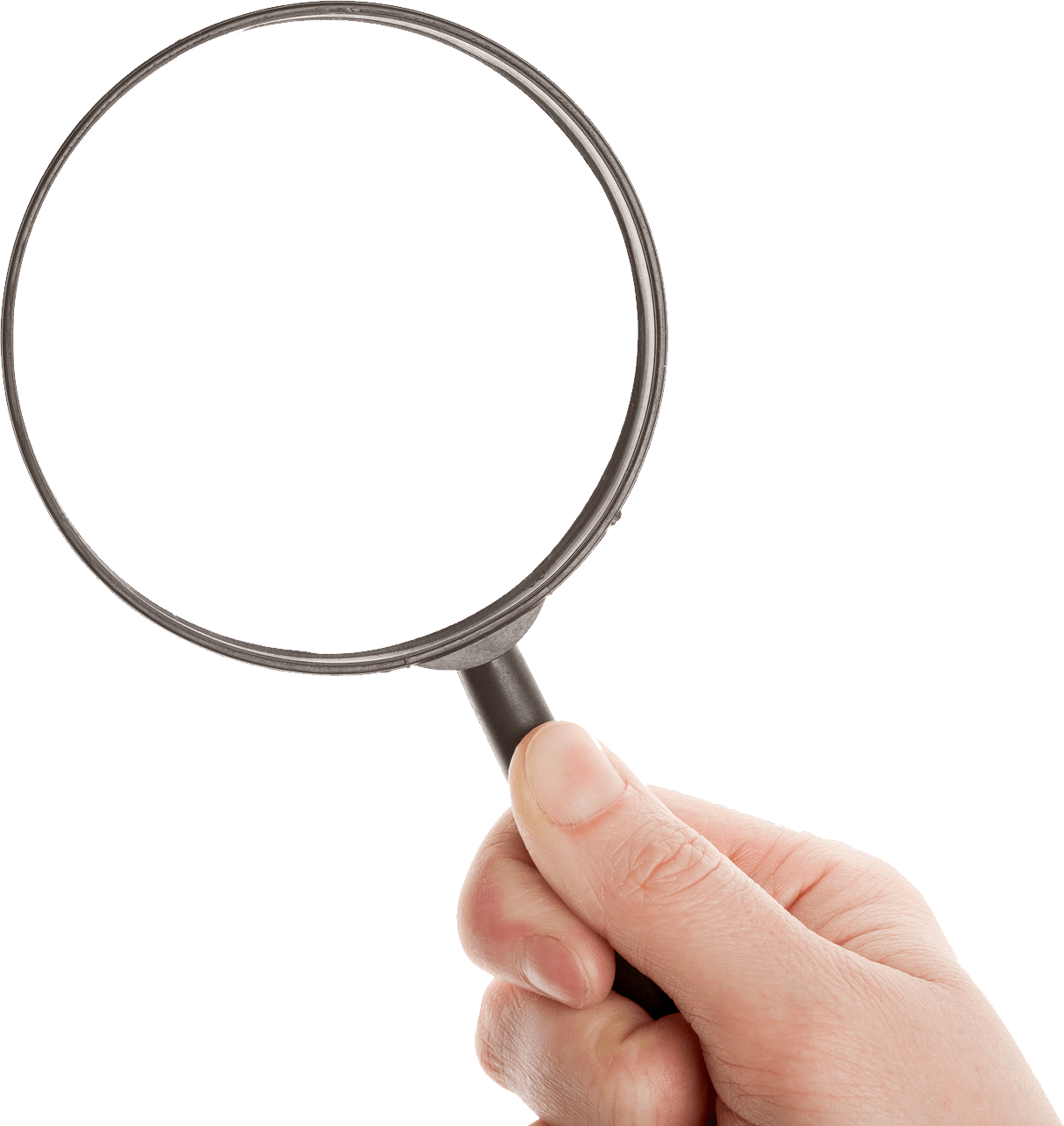 [Speaker Notes: Traditionally, it has been held that Solomon wrote Eccl. Song of Solomon, Prov, Eccl maybe represent vantage point of different stages of life.]
Ecclesiastes 1:1-2
The words of the Preacher, the son of David, king in Jerusalem.

“Vanity of vanities,” says the Preacher,“Vanity of vanities! All is vanity.”
Yet you do not know what your life will be like tomorrow. You are just a vapor that appears for a little while and then vanishes away.
									James 4:14
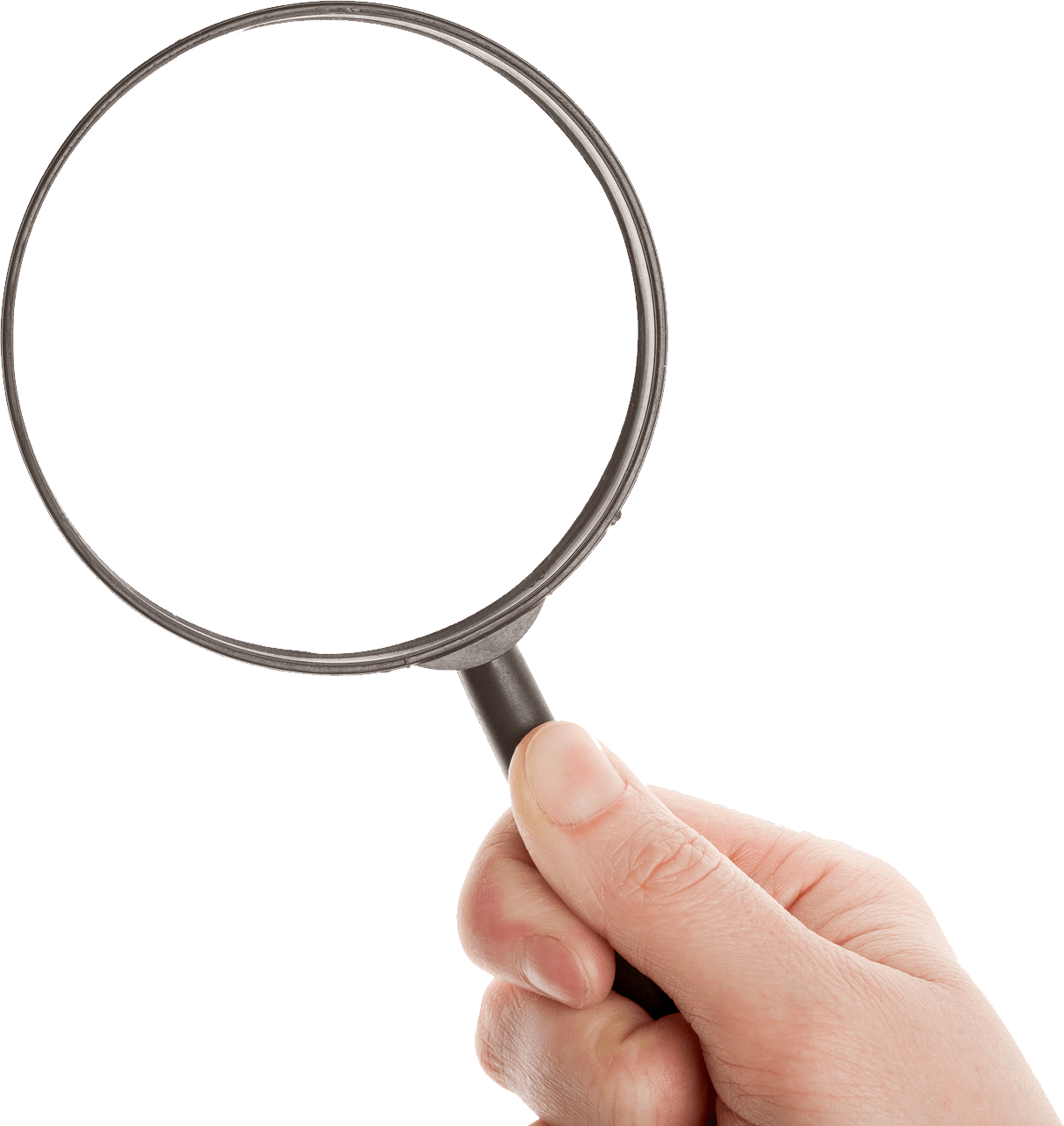 [Speaker Notes: Vanity-Hb-vapor. English-void, empty. Same idea in James 4:14.]
Ecclesiastes 1:1-2
The words of the Preacher, the son of David, king in Jerusalem.

“Vanity of vanities,” says the Preacher,“Vanity of vanities! All is vanity.”
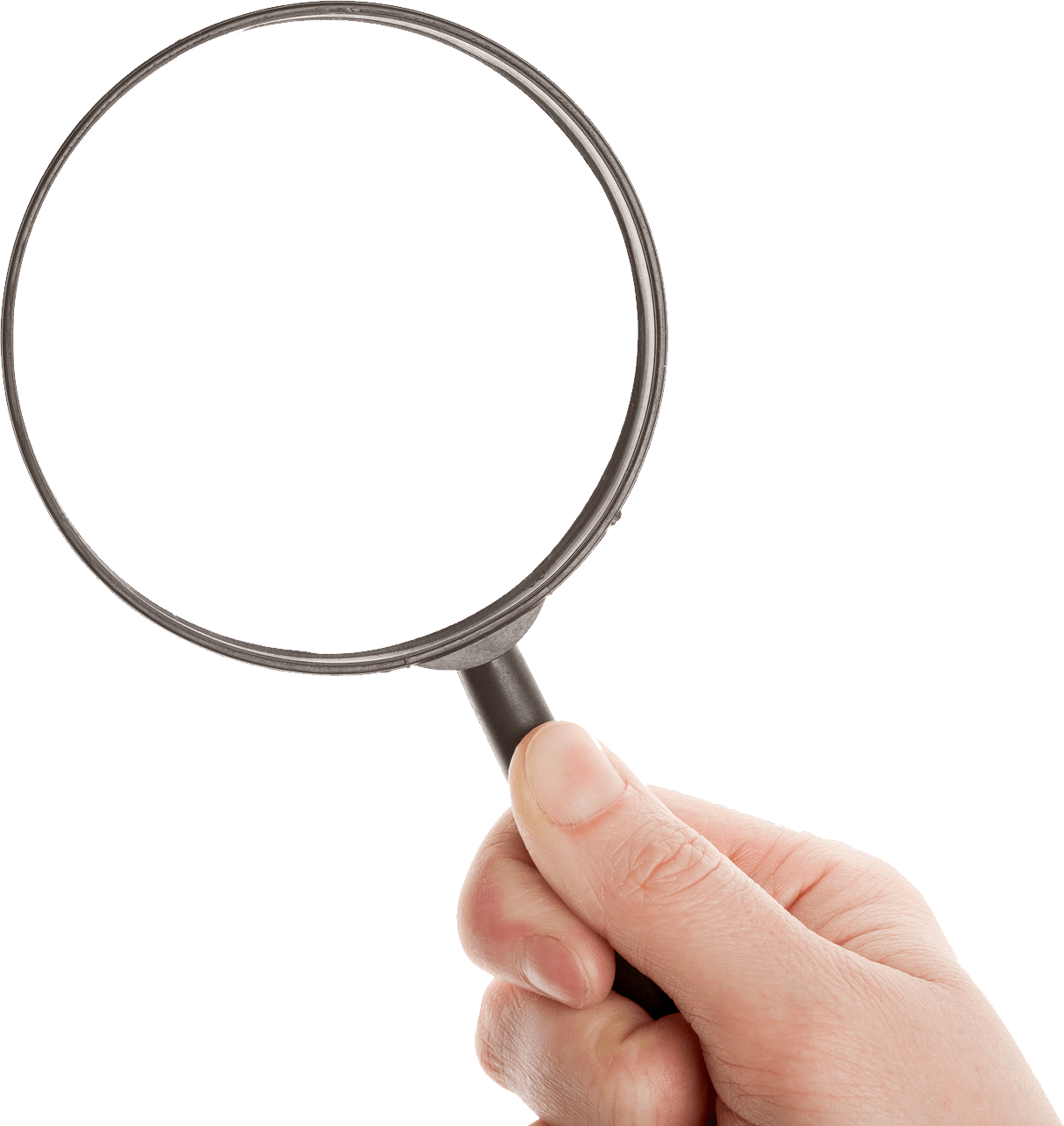 [Speaker Notes: How then do we look at life, and live it, with this realization? That’s really what Eccl is about. Let’s follow this journey.]
Ecclesiastes 2:1-2
I said to myself, “Come now, I will test you with pleasure. So enjoy yourself.” And behold, it too was futility. I said of laughter, “It is madness,” and of pleasure, “What does it accomplish?”
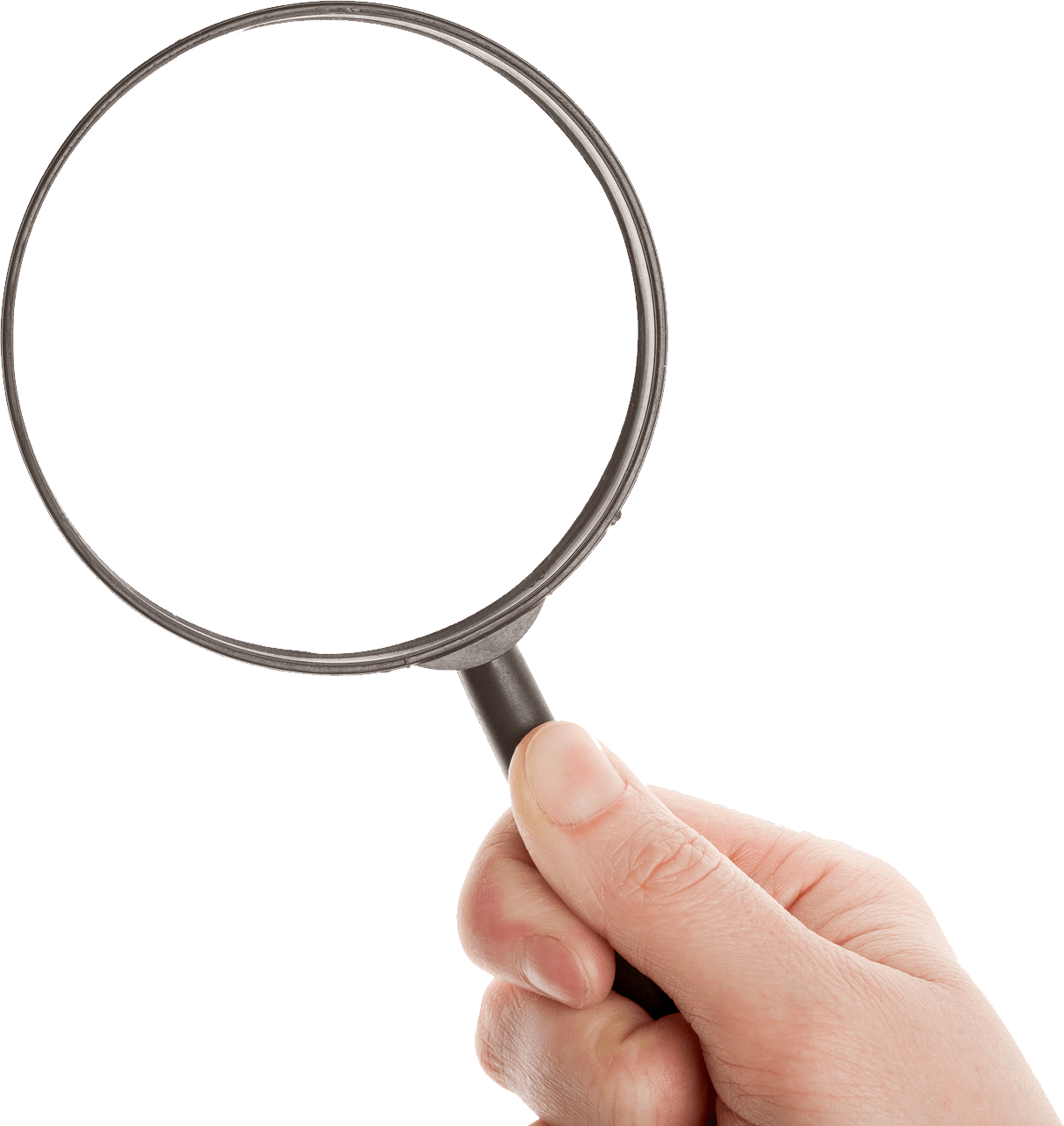 Pleasure
[Speaker Notes: Pleasure is put under the magnifying glass. Pleasure here has connotation of festivities. “Let’s go to a festival this weekend. Let’s celebrate the holidays.” It’s a vapor. US??]
Ecclesiastes 2:4-6, 11
 I made great works. I built houses and planted vineyards for myself. I made myself gardens and parks, and planted in them all kinds of fruit trees. I made myself pools from which to water the forest of growing trees. …Then I considered all that my hands had done and the toil I had expended in doing it,  and behold, all was vanity and a striving after wind, and there was nothing to be gained under the sun.
Property
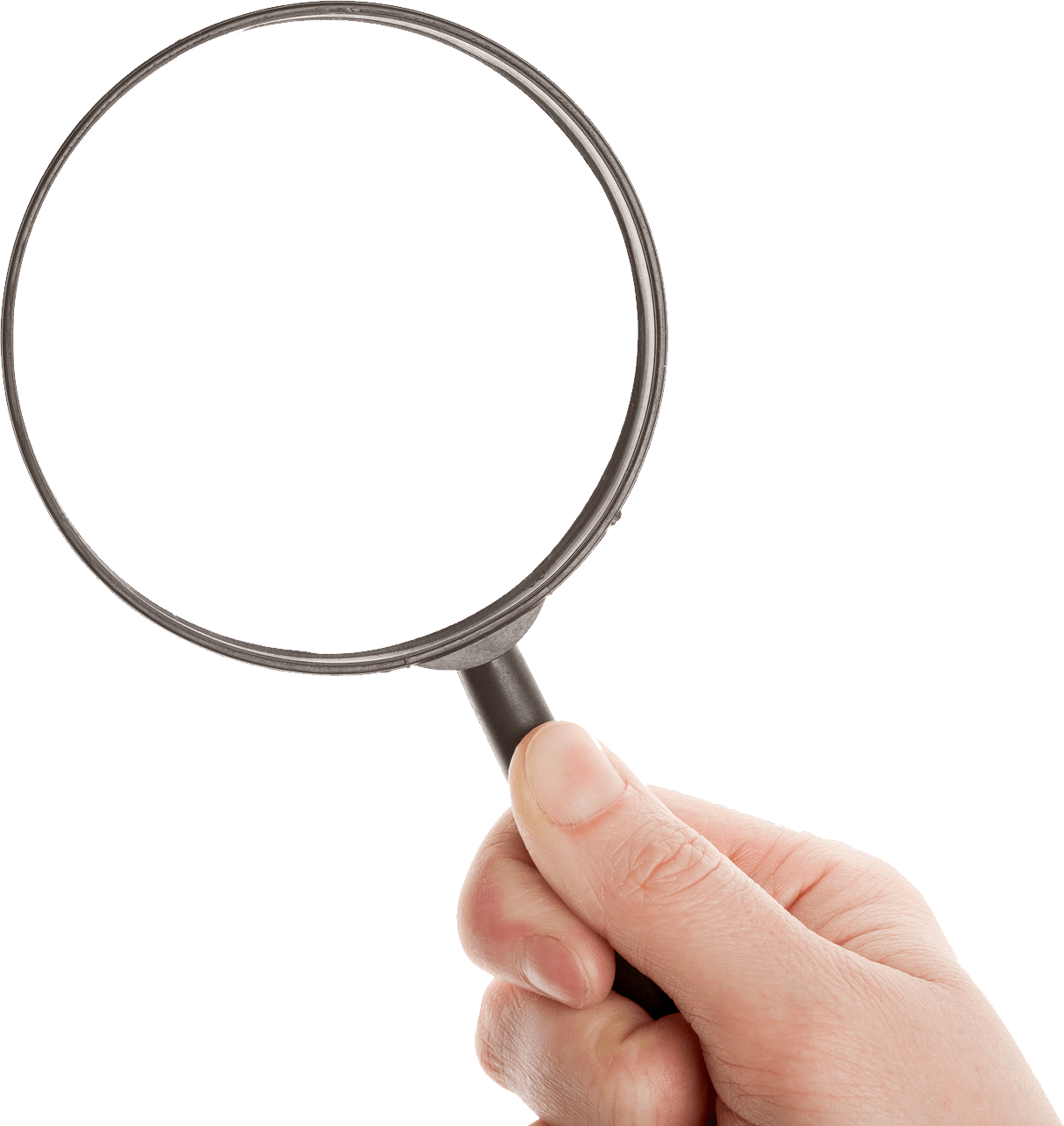 [Speaker Notes: Maybe it’s in property. Let’s have bigger house, more land, big garden, pools.]
Ecclesiastes 2:4-6, 11
 I made great works. I built houses and planted vineyards for myself. I made myself gardens and parks, and planted in them all kinds of fruit trees. I made myself pools from which to water the forest of growing trees. …Then I considered all that my hands had done and the toil I had expended in doing it,  and behold, all was vanity and a striving after wind, and there was nothing to be gained under the sun.
Property
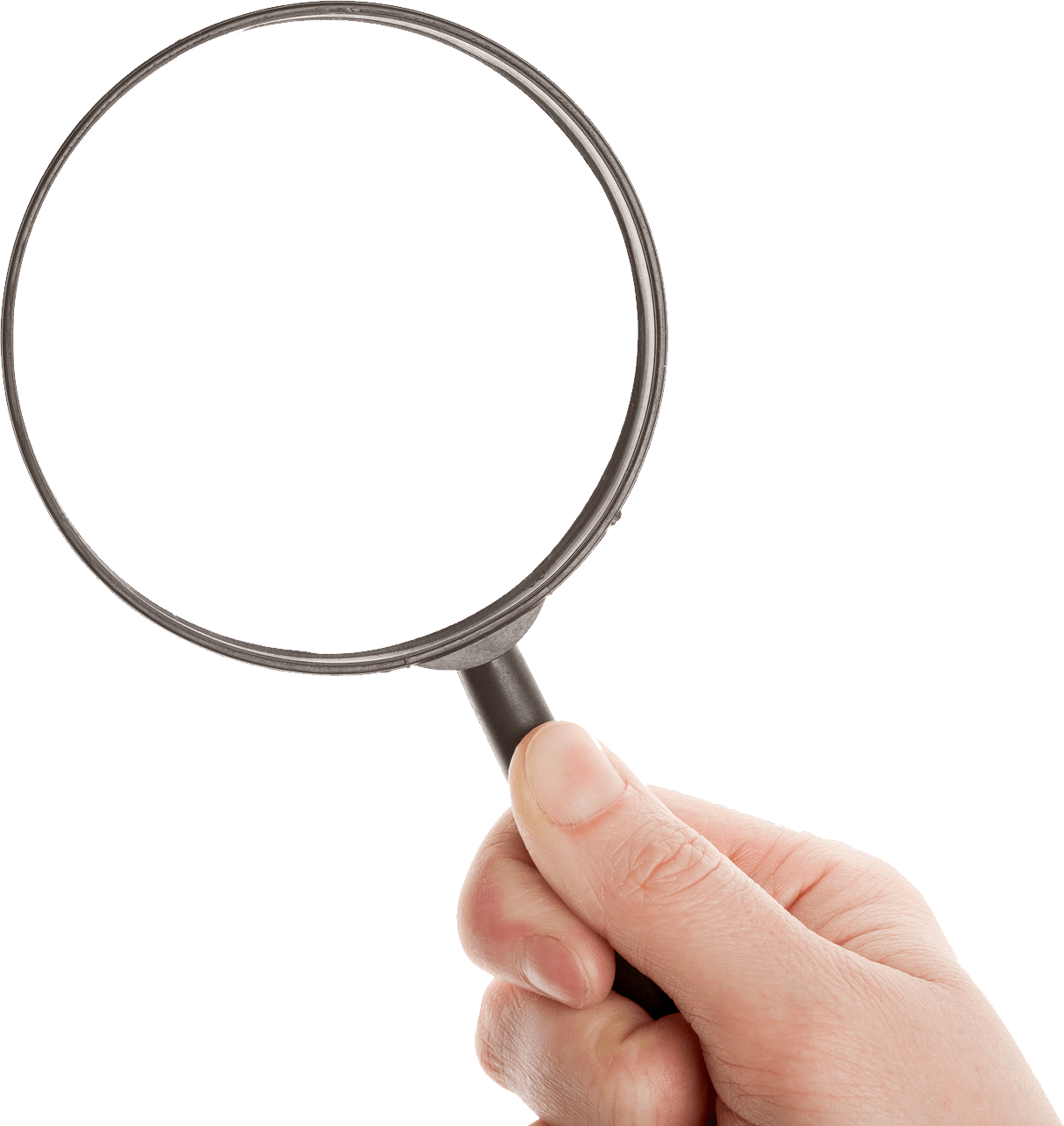 [Speaker Notes: He looks at it and he says “It’s also a vapor.” It doesn’t last. Think about a swimming pool. Or a boat. US??]
Ecclesiastes 2:15-16
Then I said in my heart, “What happens to the fool will happen to me also. Why then have I been so very wise?” And I said in my heart that this also is vanity. For of the wise as of the fool there is no enduring remembrance, seeing that in the days to come all will have been long forgotten. 
How the wise dies just like the fool!
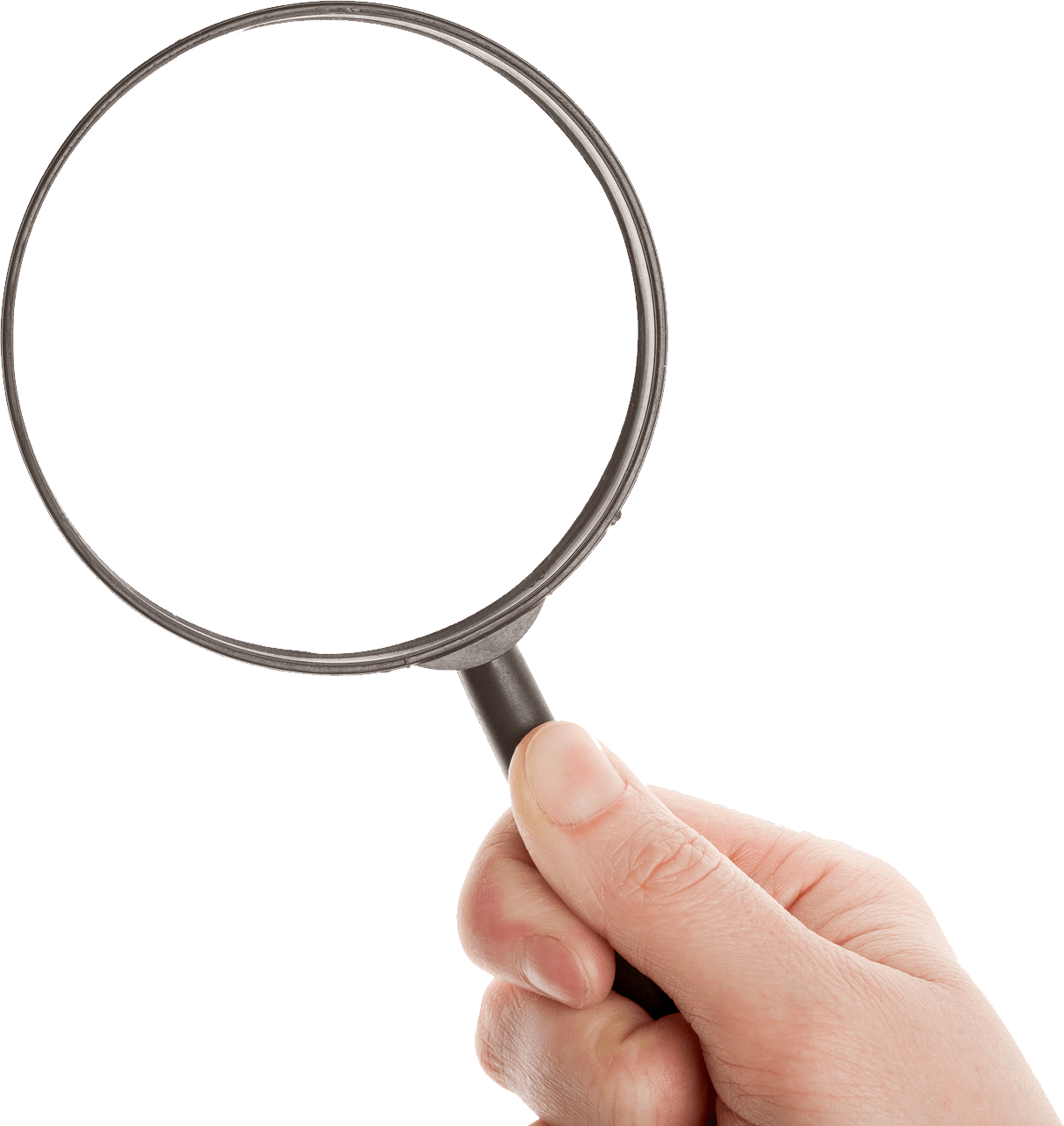 Wisdom
[Speaker Notes: Maybe it is acquiring wisdom. It is ironic that a wisdom book says that wisdom too is its own kind of vanity. No matter how wise you are, you die. And while we all want to leave a legacy, for the most part, your wisdom will go to the grave with you. US??]
Ecclesiastes 2:18-19
I hated all my toil in which I toil under the sun, seeing that I must leave it to the man who will come after me, and who knows whether he will be wise or a fool? Yet he will be master of all for which I toiled and used my wisdom under the sun. This also is vanity.
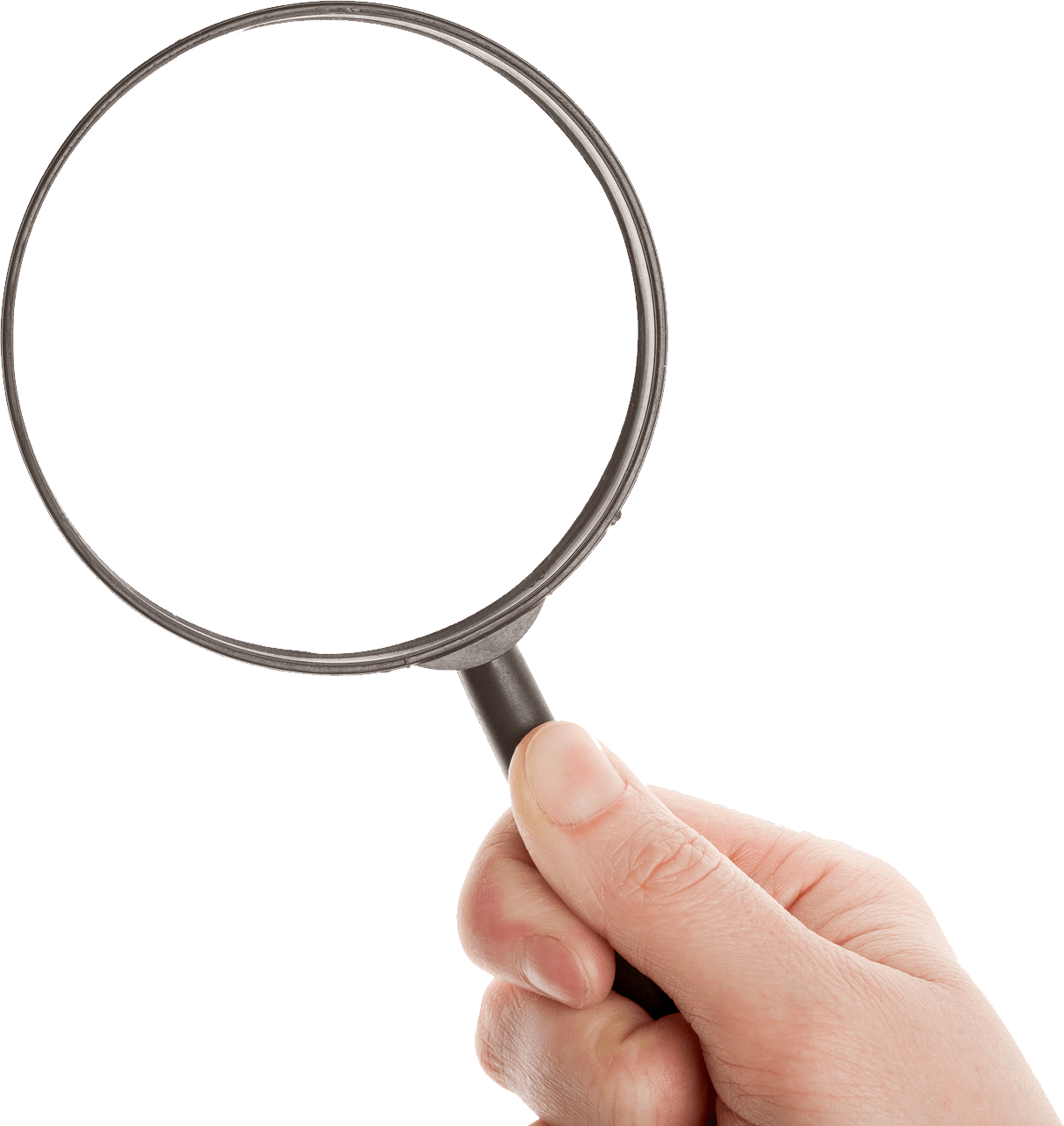 Inheritance
[Speaker Notes: The vanity of leaving an inheritance. Some think that that’s it. They want their name on something. Who knows what somebody else will do with it? US??]
Ecclesiastes 4:7-8
Again, I saw vanity under the sun: one person who has no other, either son or brother, yet there is no end to all his toil, and his eyes are never satisfied with riches, so that he never asks, “For whom am I toiling and depriving myself of pleasure?” This also is vanity and an unhappy business.
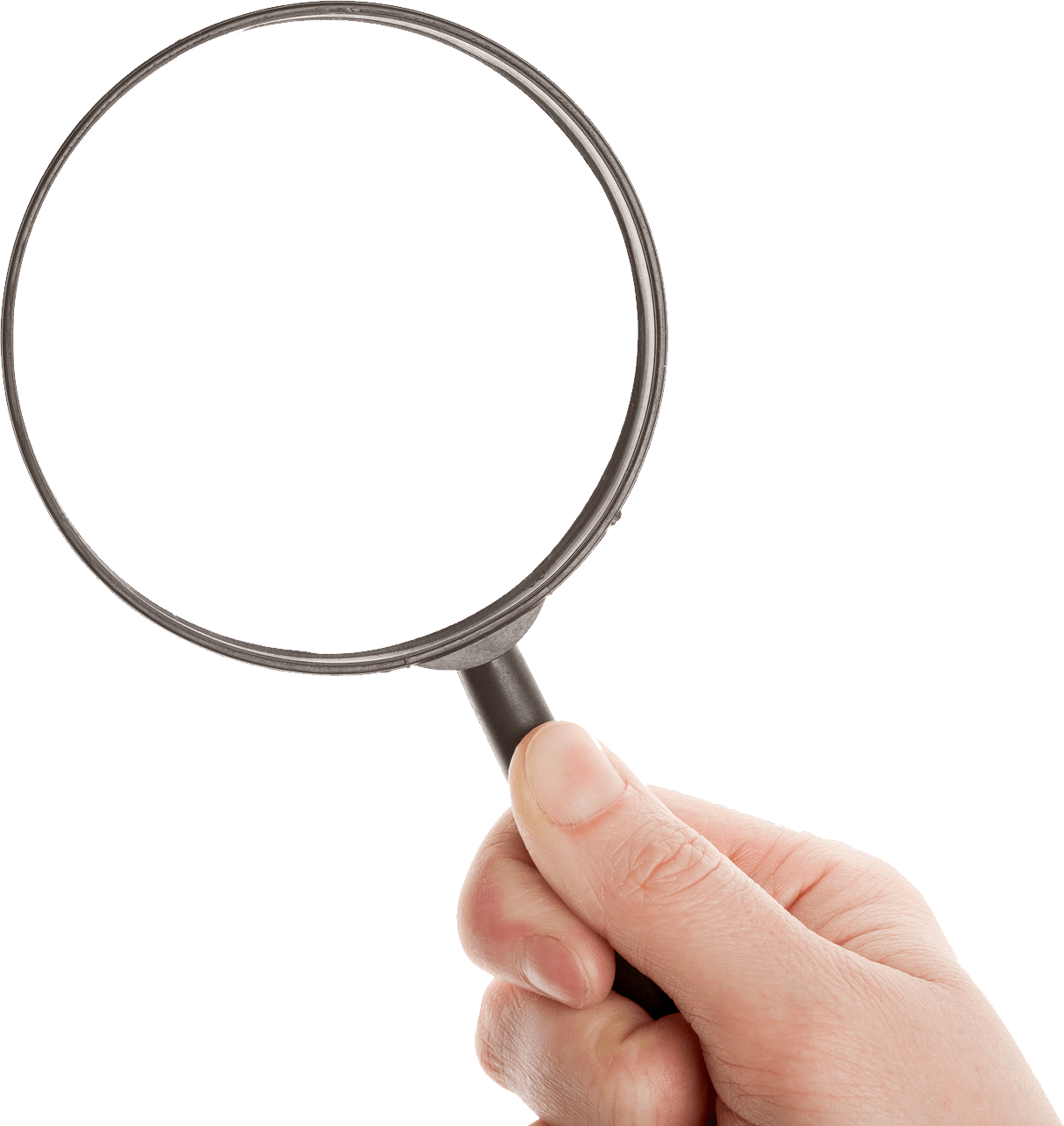 Wealth
[Speaker Notes: Acquiring of wealth? No, we’re never satisfied. You want more and what are you going to do with it? Somehow, you get more friends in the process. US??]
Ecclesiastes 5:10-11
He who loves money will not be satisfied with money, nor he who loves wealth with his income; this also is vanity. When goods increase, they increase who eat them, and what advantage has their owner but to see them with his eyes?
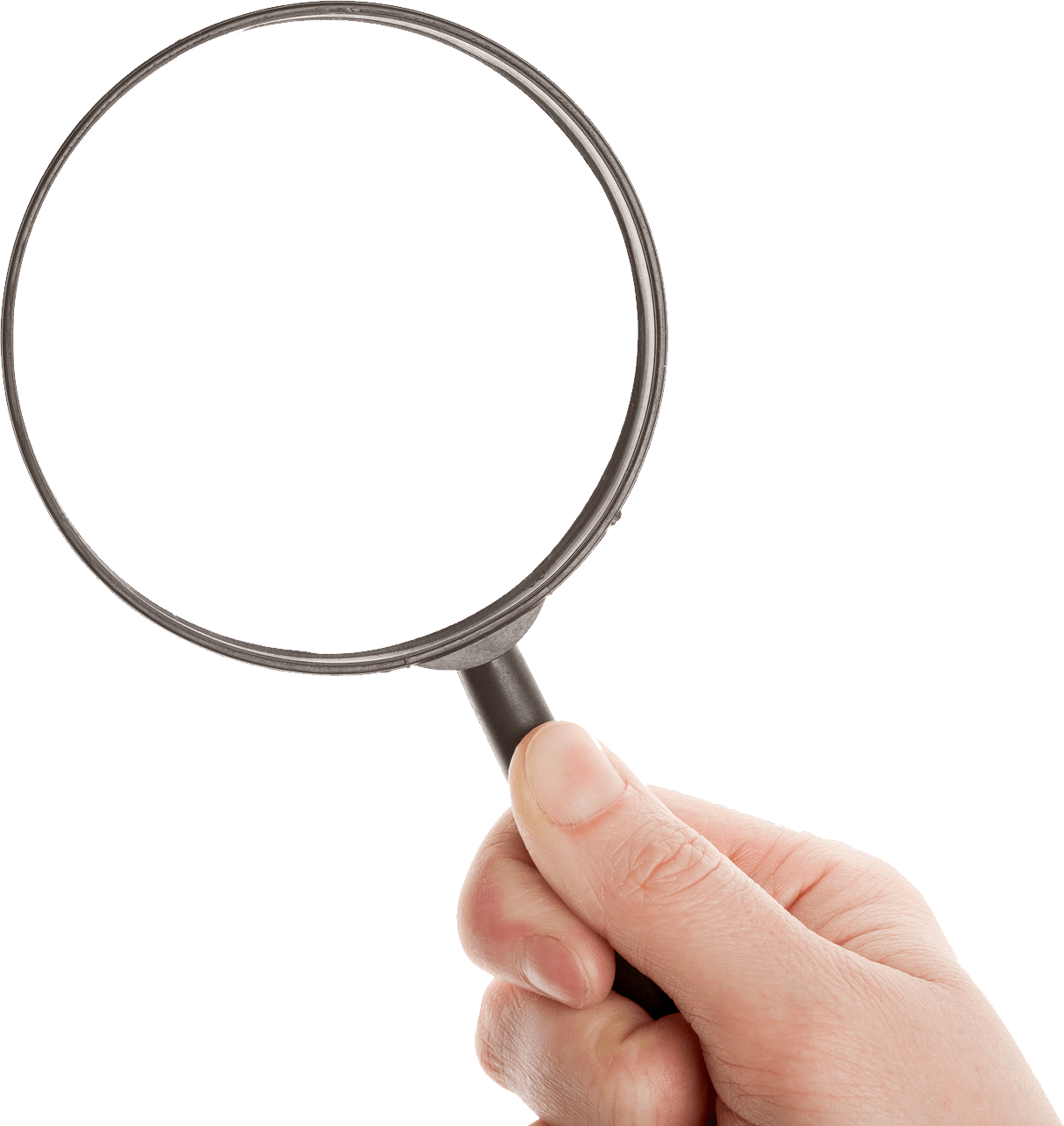 Wealth
[Speaker Notes: Acquiring of wealth? No, we’re never satisfied. You want more and what are you going to do with it? Somehow, you get more friends in the process.]
Ecclesiastes 7:6
For as the crackling of thorns under a pot, so is the laughter of the fools; this also is vanity.
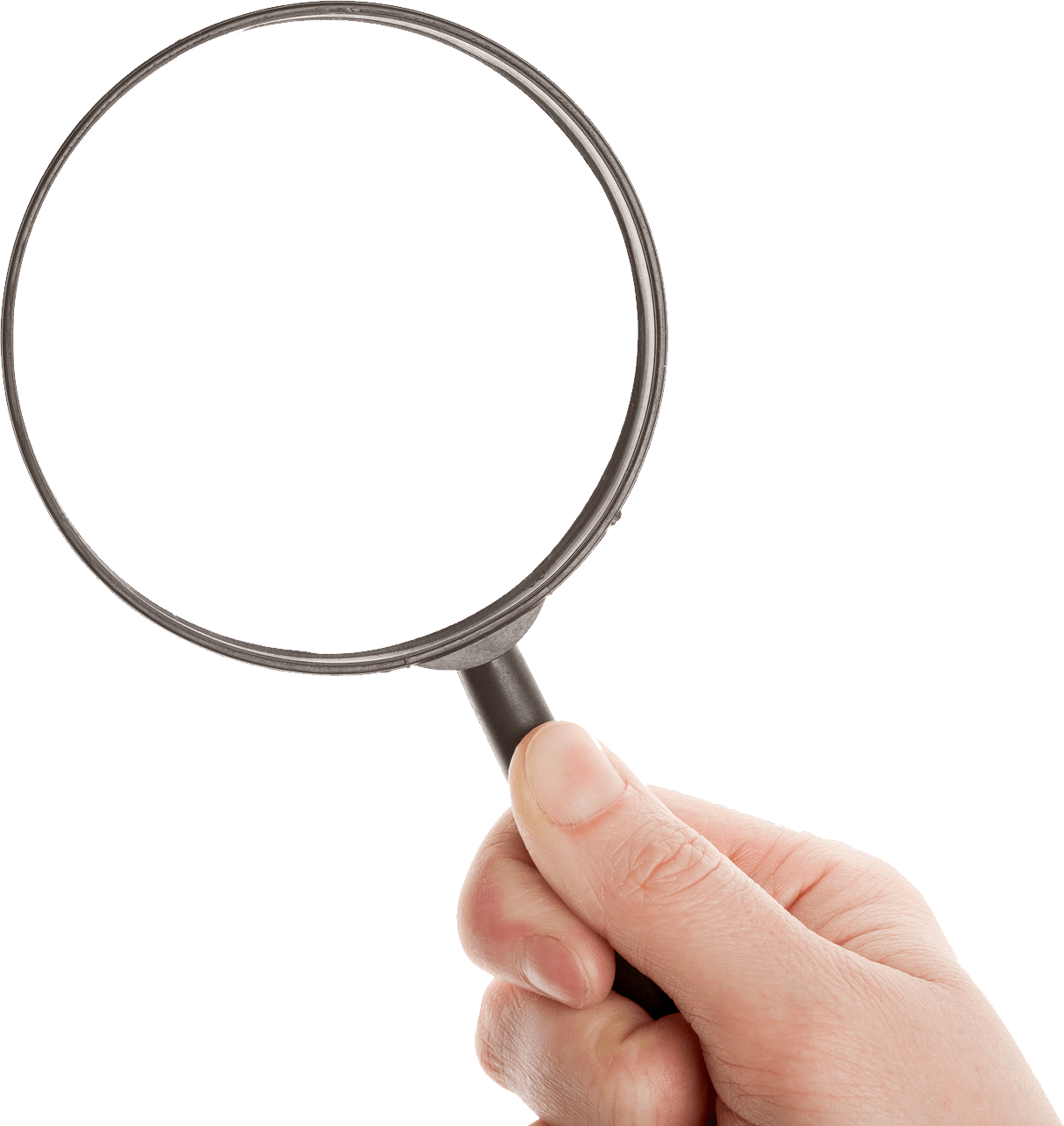 Laughter
[Speaker Notes: The laughter of fools is vanity.  US??]
Ecclesiastes 8:14
There is a vanity that takes place on earth, that there are righteous people to whom it happens according to the deeds of the wicked, and there are wicked people to whom it happens according to the deeds of the righteous. I said that this also is vanity.
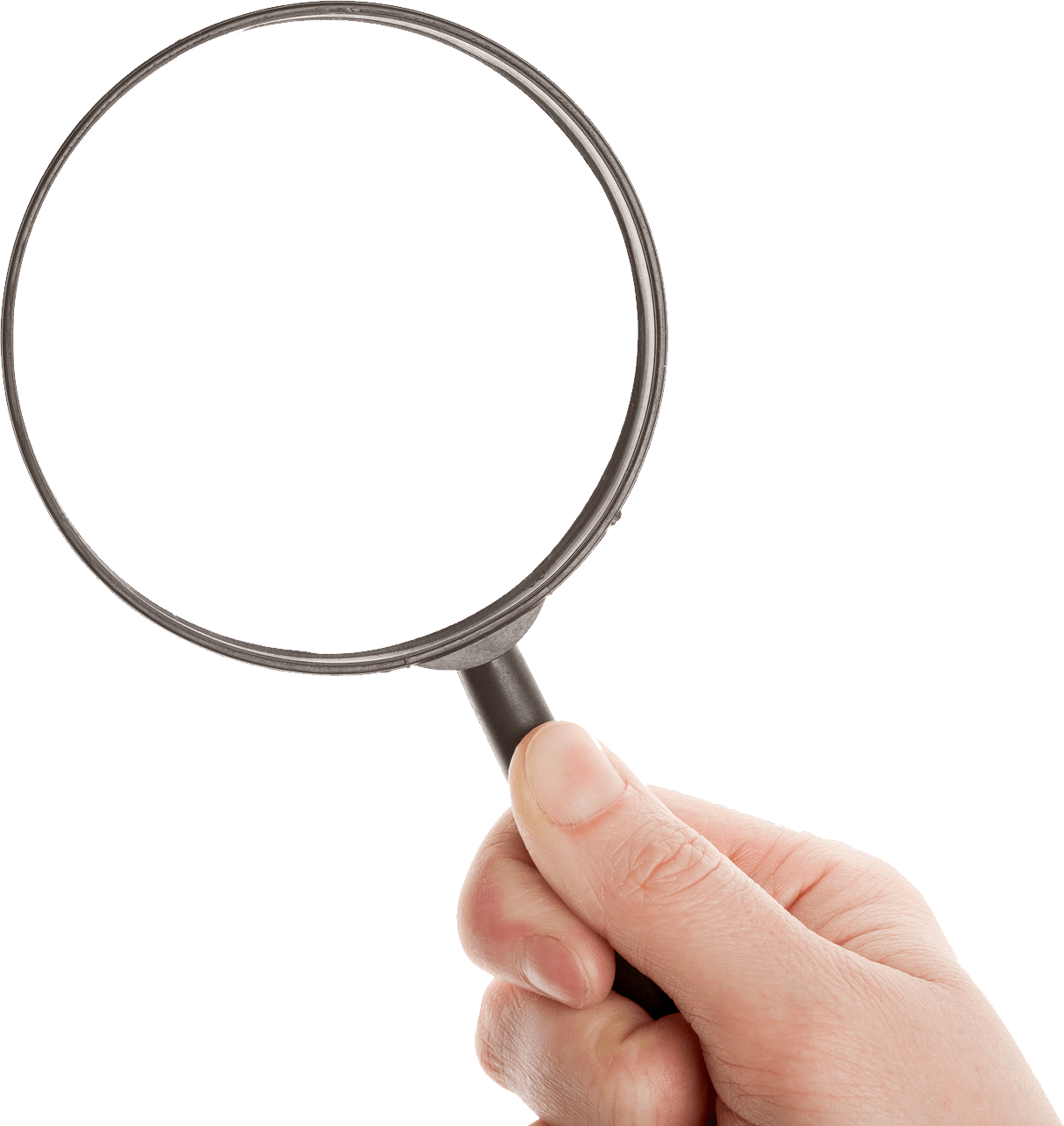 Understanding Events
[Speaker Notes: Bad things happen to good people. Good things happen to bad people. That’s a question for the ages. In Eccl, it’s just vanity. I thought this book might address it. Life is a vapor.  US??]
Ecclesiastes 11:8
So if a person lives many years, let him rejoice in them all; but let him remember that the days of darkness will be many. All that comes is vanity.
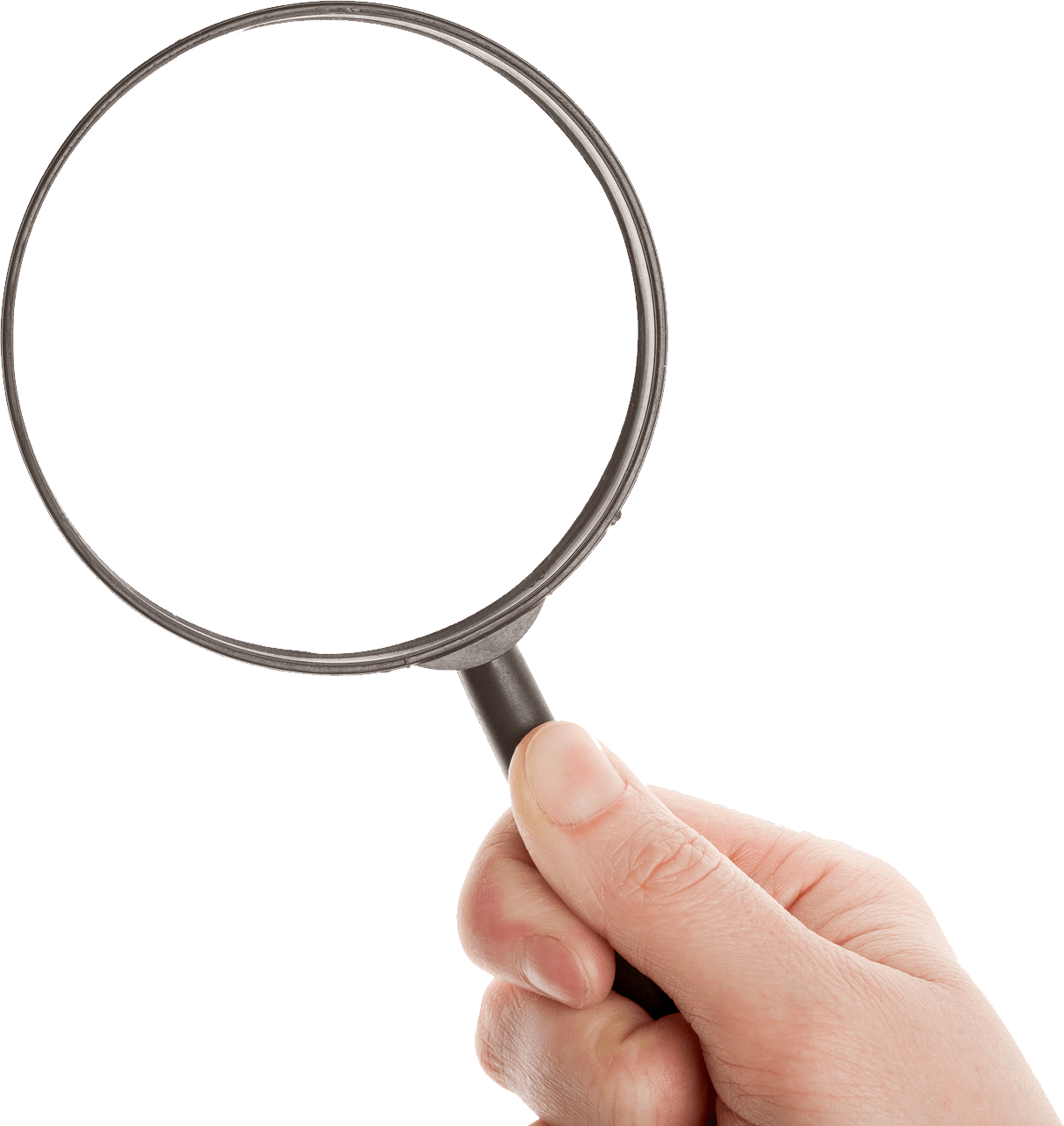 Old Age
[Speaker Notes: This could be in reference to old age. Or, to difficult days of life. The more days you live, the more difficult days you’ll have. US??]
Ecclesiastes 11:10
Remove vexation from your heart, and put away pain from your body, for youth and the dawn of life are vanity.
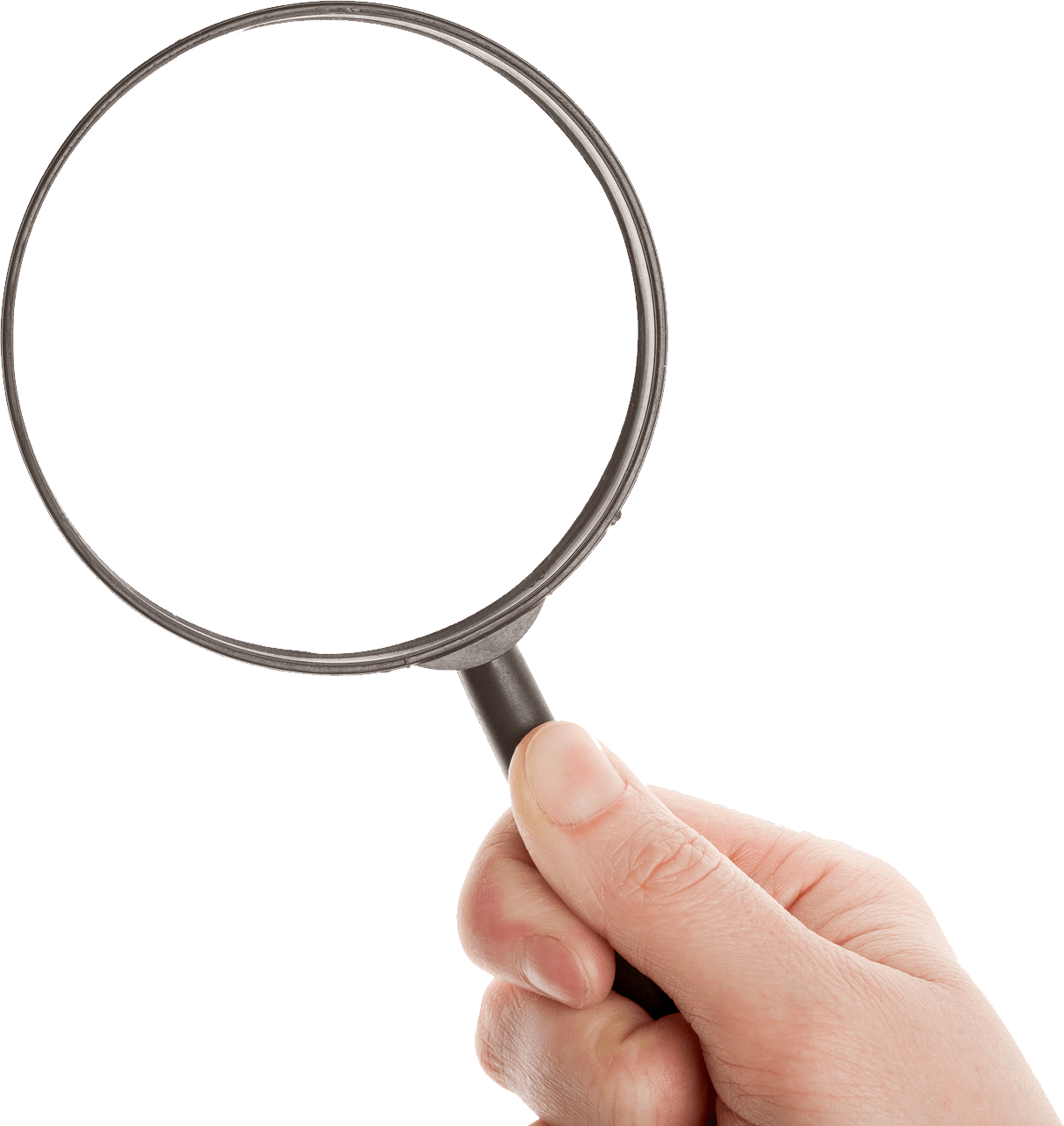 Youth
[Speaker Notes: The early years of life are also vanity. US??]
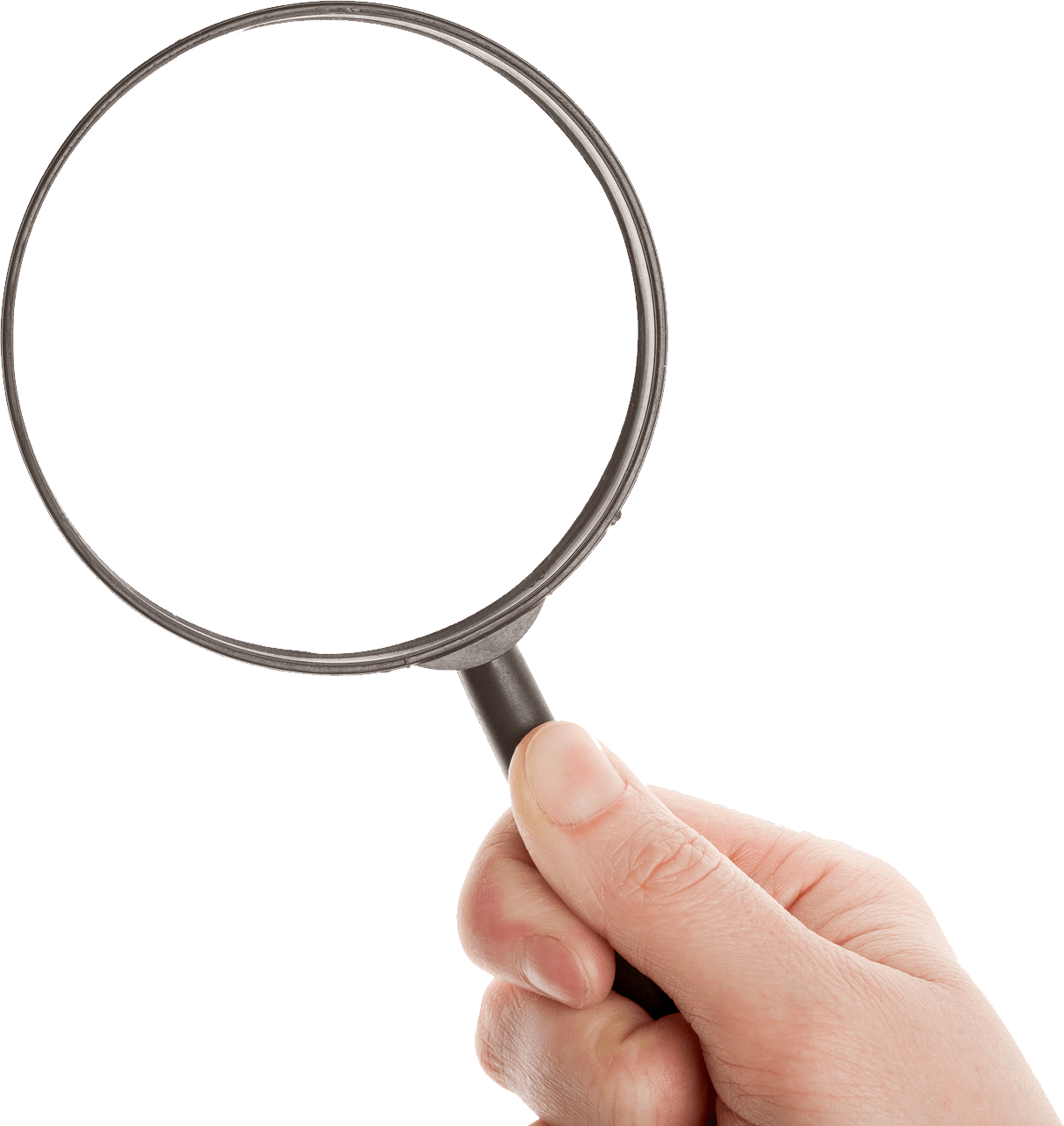 [Speaker Notes: Oftentimes with Eccl, at this point we look at the end of the book which says “Fear God and keep his commandments.” End of the lesson. Interestingly, words like ‘joy’ and ‘rejoice’ are found often in this book. My wisdom will die with me, my property will decay, my money will be spent by somebody else, my body will fail me. So, what do I do? Enjoy life while you can. Not sinfully or foolishly, but enjoy it.]
Ecclesiastes 2:24-25
There is nothing better for a man than to eat and drink and tell himself that his labor is good. This also I have seen that it is from the hand of God. For who can eat and who can have enjoyment without Him?
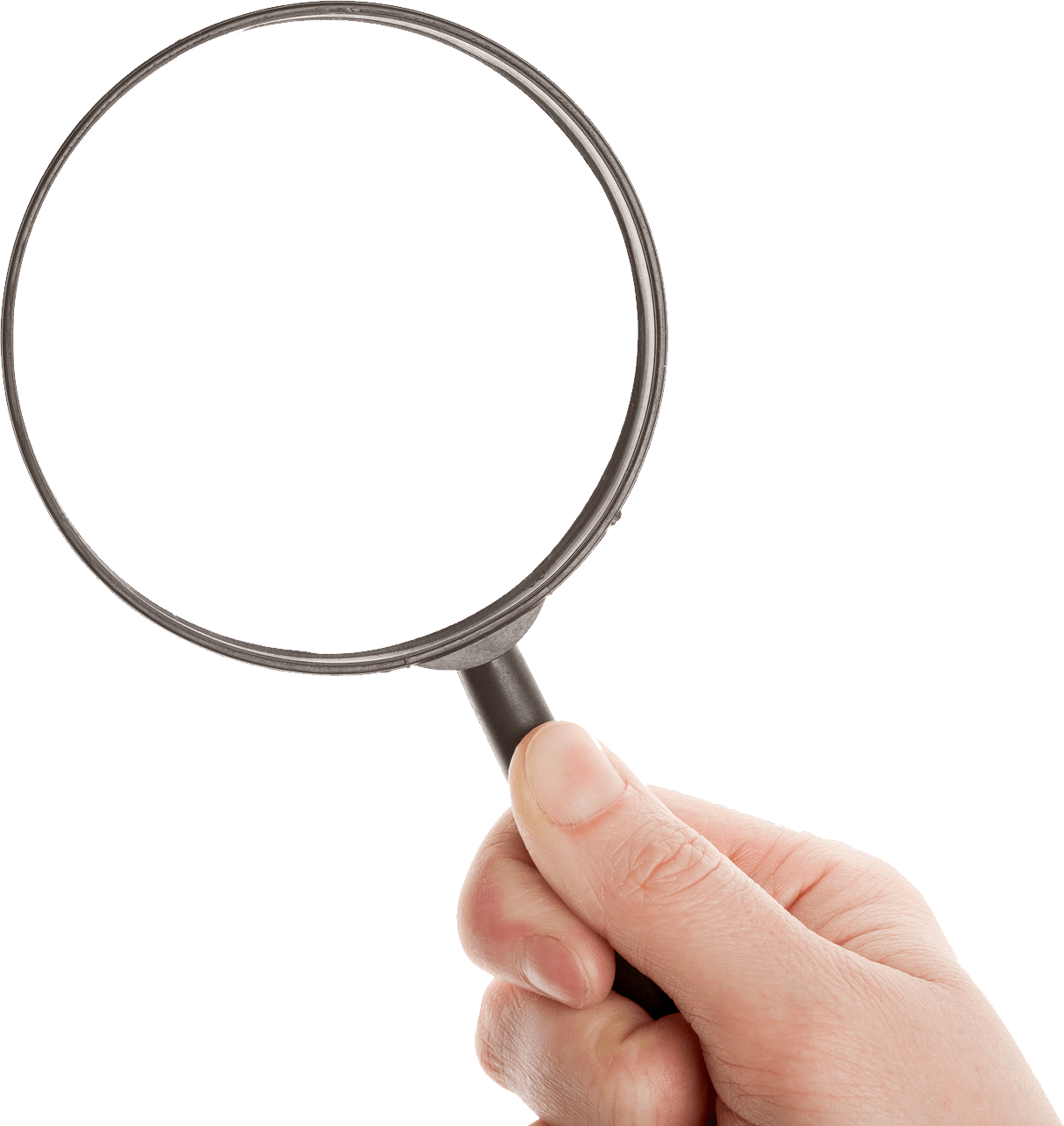 [Speaker Notes: This is a verse that helps us understand Ecclesiastes. There have been those who have taught that anything enjoyable comes from Satan. To follow God is to deprive one’s self of any joy. If we can do that, then one day we have the joy of Heaven. That’s not taught in Scripture. How do we live in a vain world? Realize that there are moments of joy that come from God. Appreciate them as such.]
Ecclesiastes 3:12-13
I know that there is nothing better for them than to rejoice and to do good in one’s lifetime; moreover, that every man who eats and drinks sees good in all his labor—it is the gift of God.
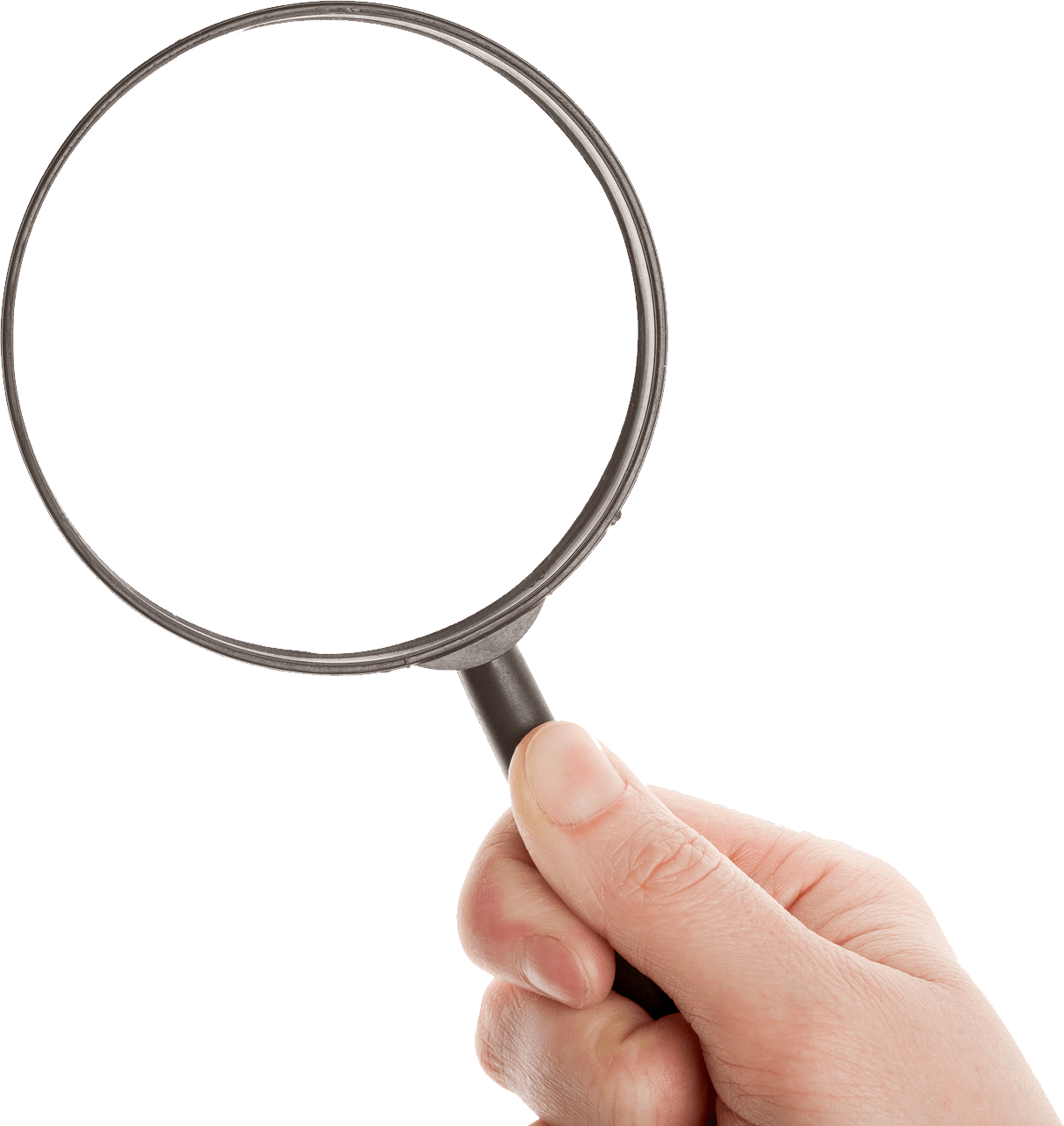 [Speaker Notes: Rejoice and do good.]
Ecclesiastes 3:22
I have seen that nothing is better than that man should be happy in his activities, for that is his lot. For who will bring him to see what will occur after him?
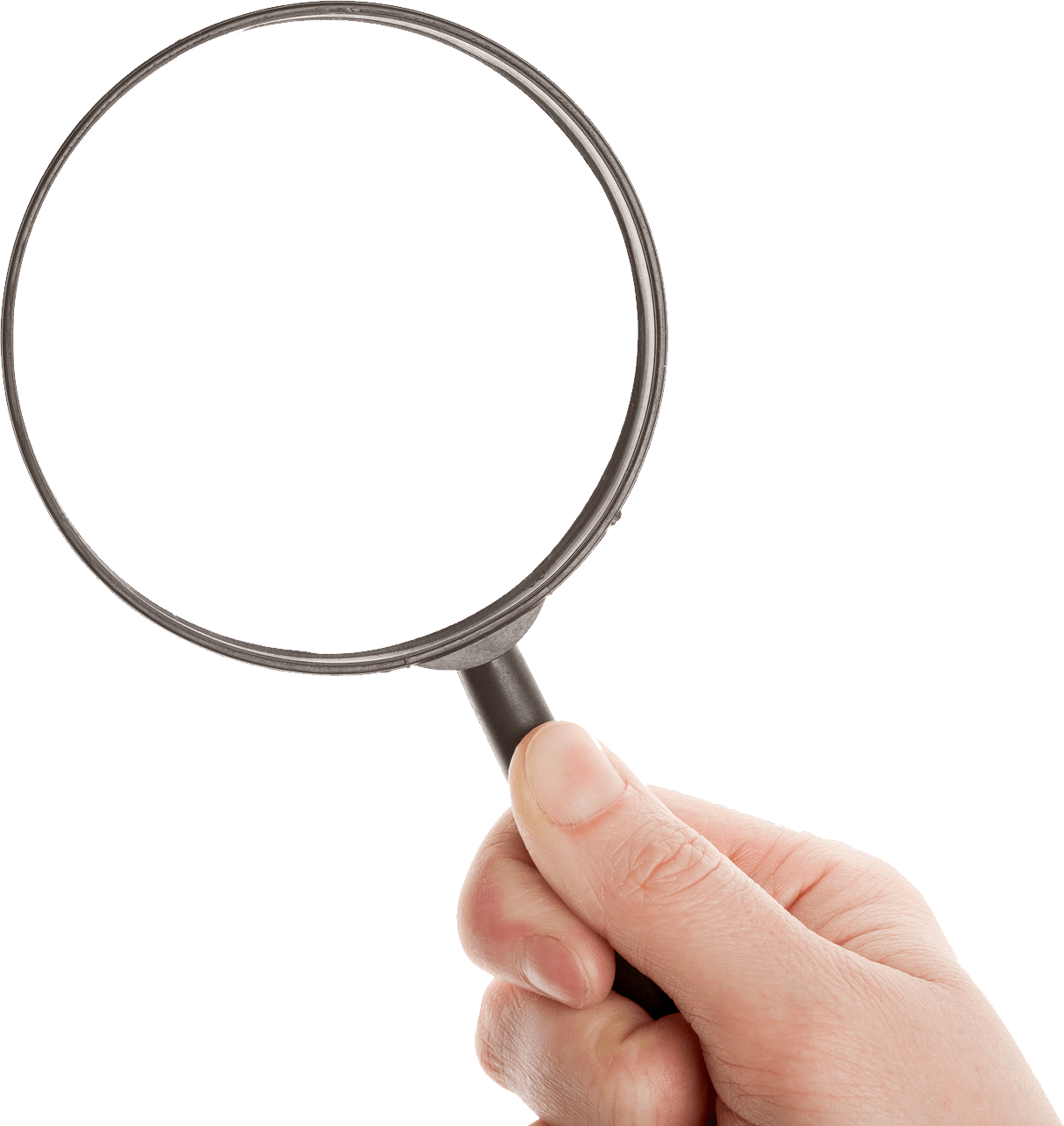 [Speaker Notes: Enjoy what you do. What’s the alternative? Not enjoying what you do.]
Ecclesiastes 5:18-19
Here is what I have seen to be good and fitting: to eat, to drink and enjoy oneself in all one’s labor in which he toils under the sun during the few years of his life which God has given him; for this is his reward. Furthermore, as for every man to whom God has given riches and wealth, He has also empowered him to eat from them and to receive his reward and rejoice in his labor; this is the gift of God.
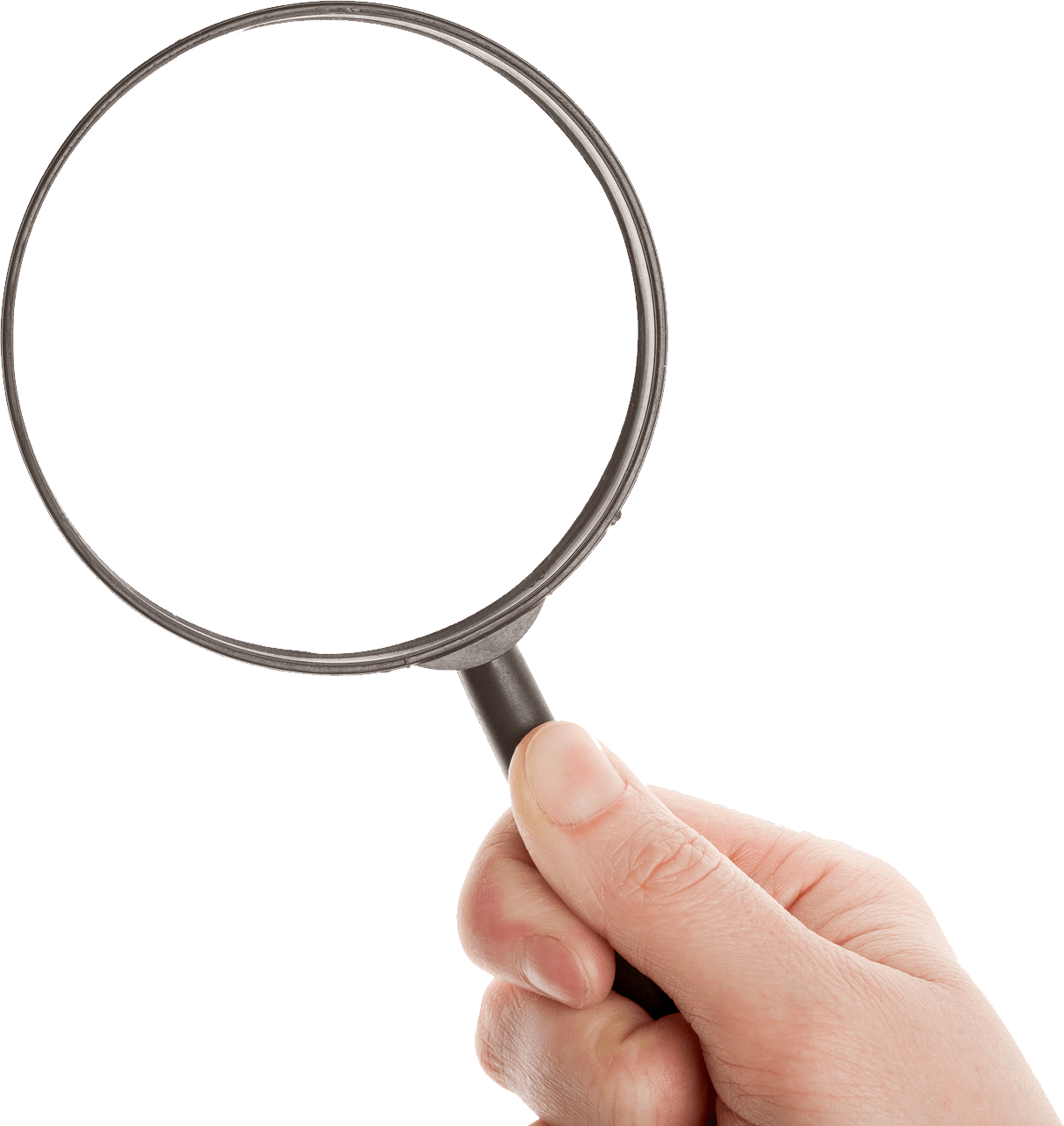 [Speaker Notes: Enjoy what you do. What’s the alternative? Not enjoying what you do.]
Ecclesiastes 7:14
In the day of prosperity be happy,But in the day of adversity consider—God has made the one as well as the otherSo that man will not discover anything that will be after him.
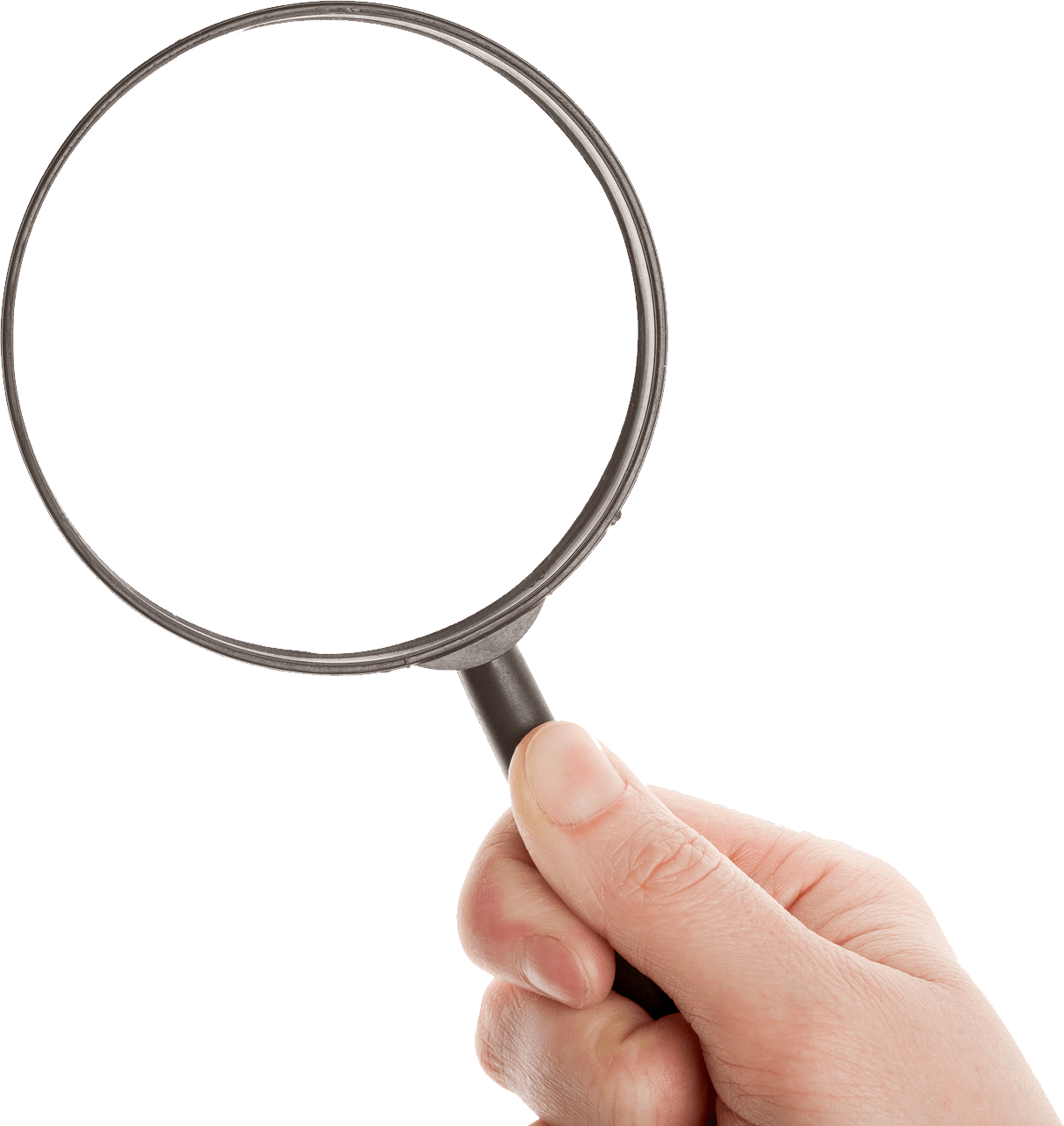 [Speaker Notes: Enjoy what you do. What’s the alternative? Not enjoying what you do.]
Ecclesiastes 12:13
Let us hear the conclusion of the whole matter:
Fear God and keep His commandments,
For this is man’s all.
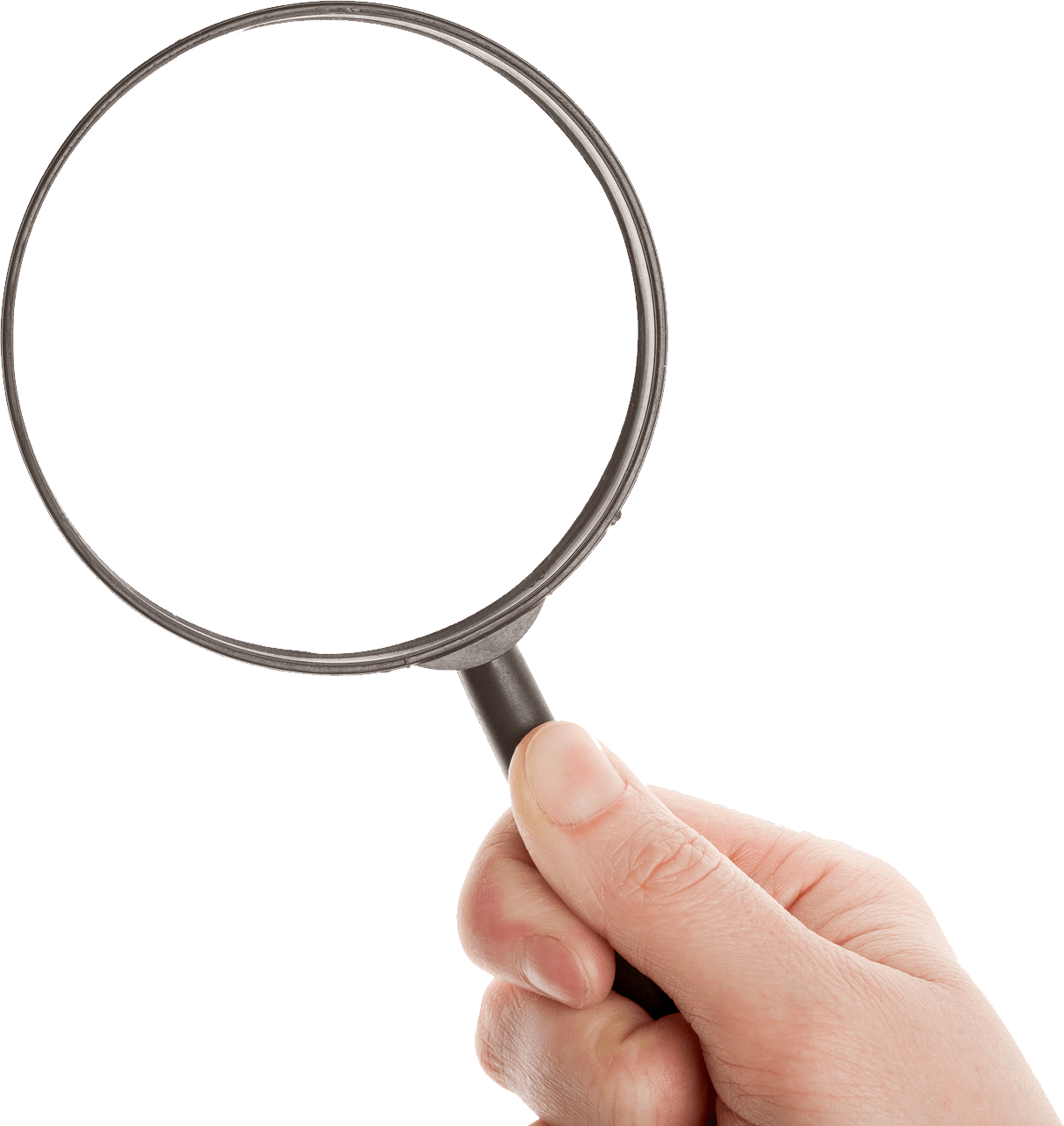 [Speaker Notes: Enjoy what you do. What’s the alternative? Not enjoying what you do.]
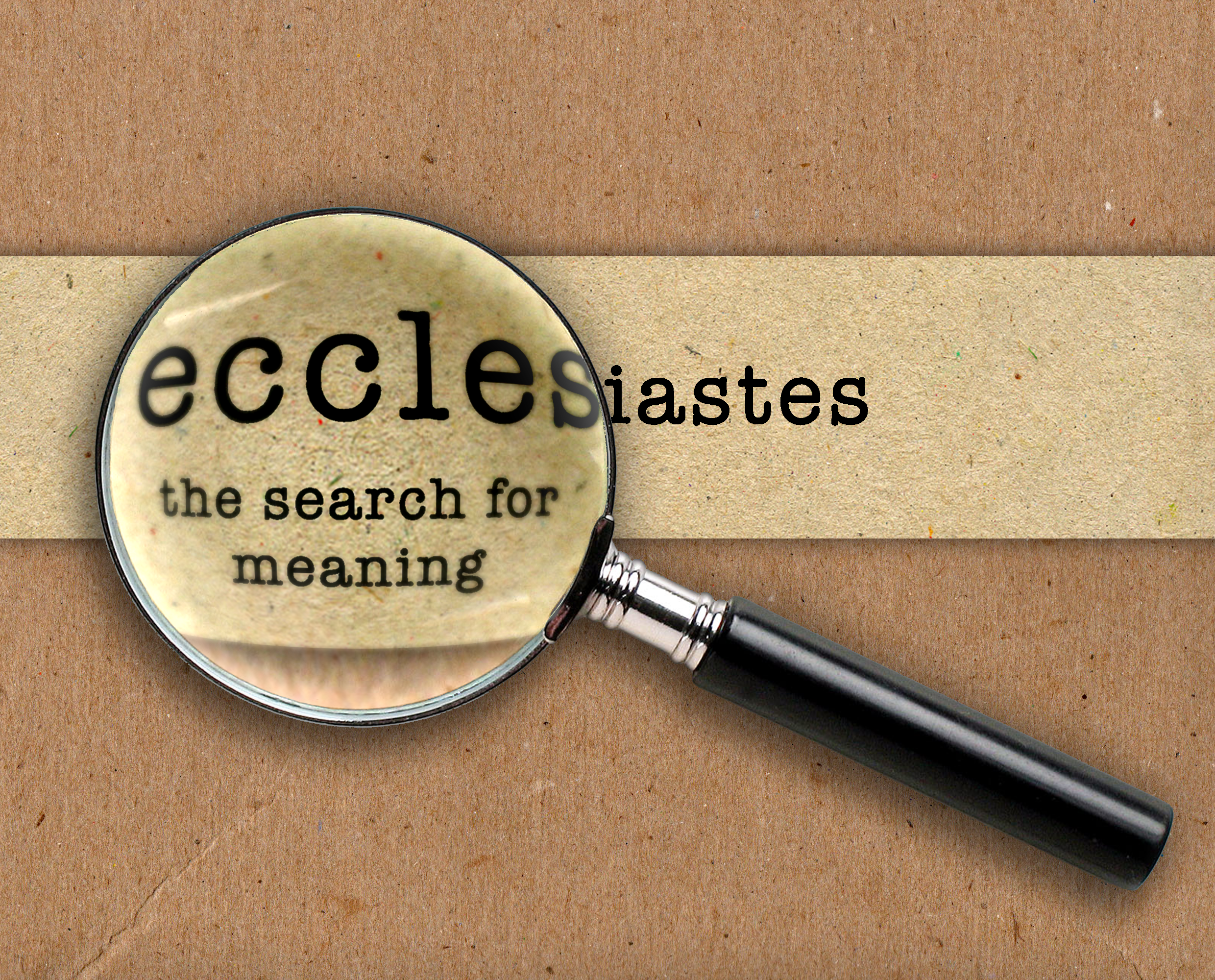 [Speaker Notes: So Eccl optimistic view or a pessimistic view? Depends on how you look at it. When we put life under the magnifying glass—it’s vanity. James says life is a vapor. So what do we do? We fear God and keep his commandments. We find joy where we can, realizing that while it is a vapor, God has given us things to enjoy.]